LET’S HAVE FUN REVISING SPOTLIGHT 3ДАВАЙТЕ ВСПОМНИМ, ЧТО МЫ УЗНАЛИВ ПРОШЛОМ ГОДУ
SCHOOL  DAYS!
Назови все предметы на картинках.
school
rubber
pencil case
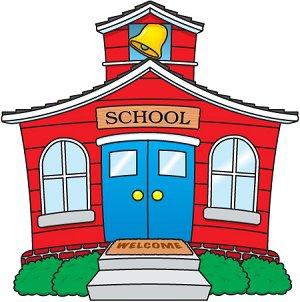 pencil
ruler
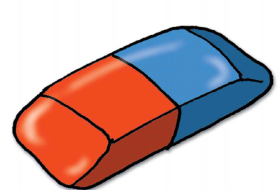 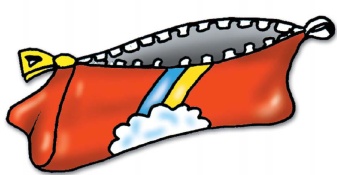 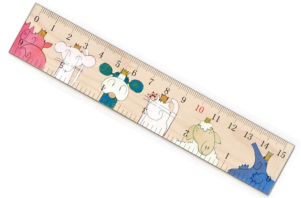 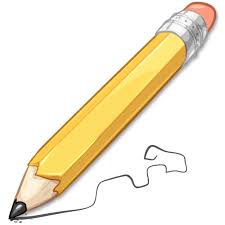 school bag
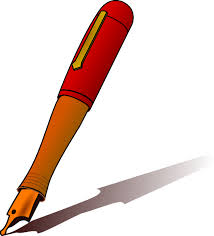 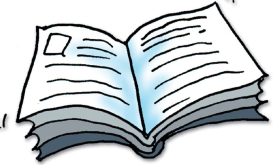 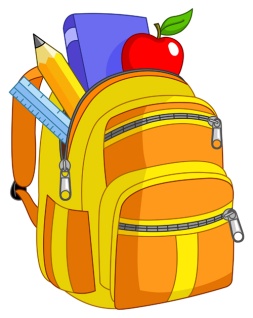 book
pen
А теперь расскажи, какие из этих предметов есть у тебя сегодня в портфеле :    I’ve got (a)…
Назови школьные предметы в расписании:
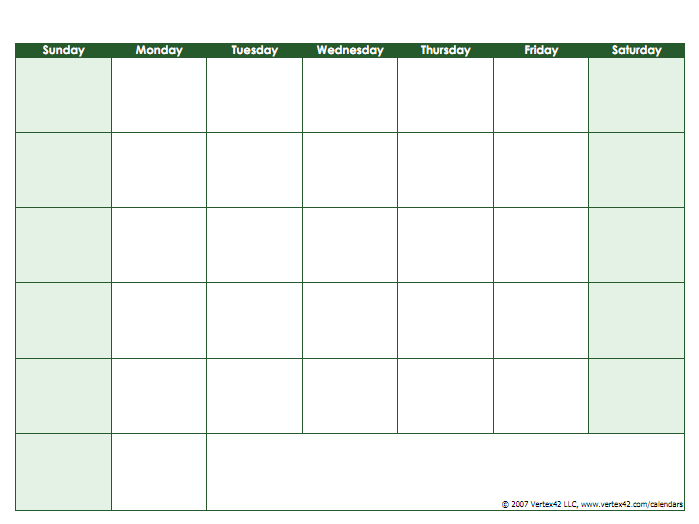 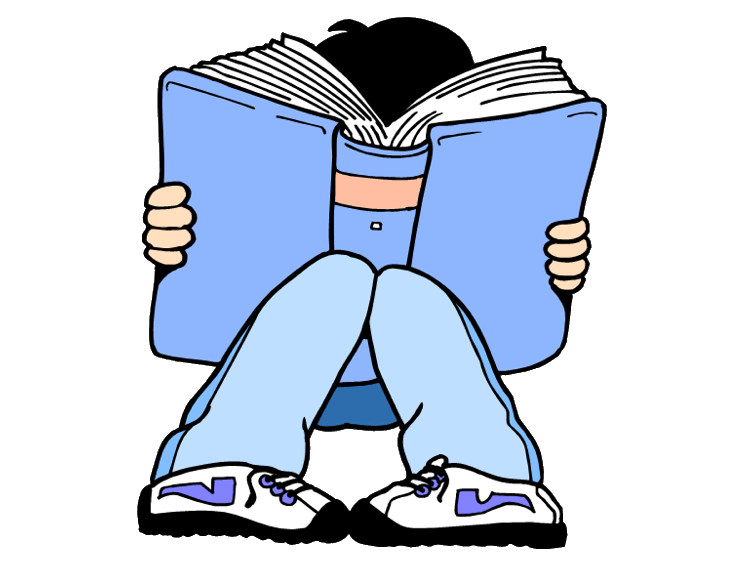 Nature
Study
Russian
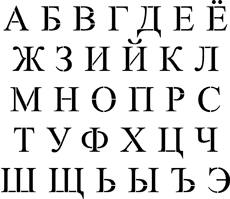 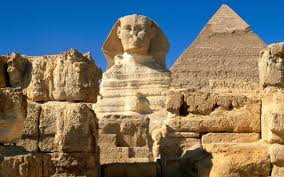 History
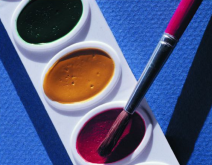 Art
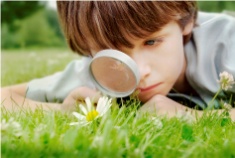 Reading
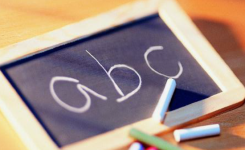 English
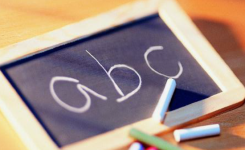 English
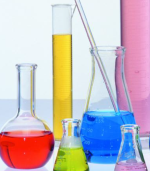 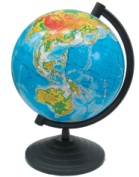 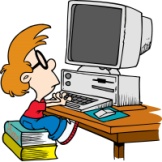 Science
Computer Study
Geography
Maths
Music
History
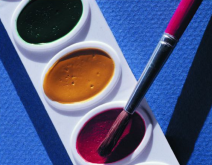 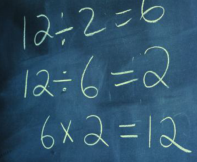 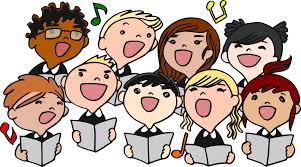 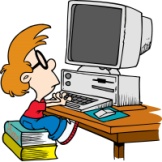 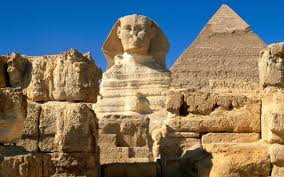 Art
Computer Study
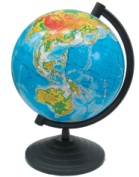 Russian
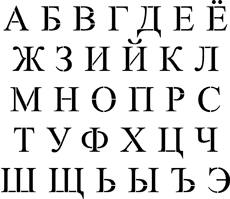 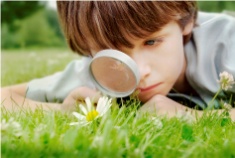 Nature
Study
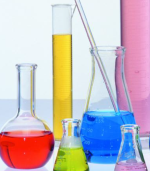 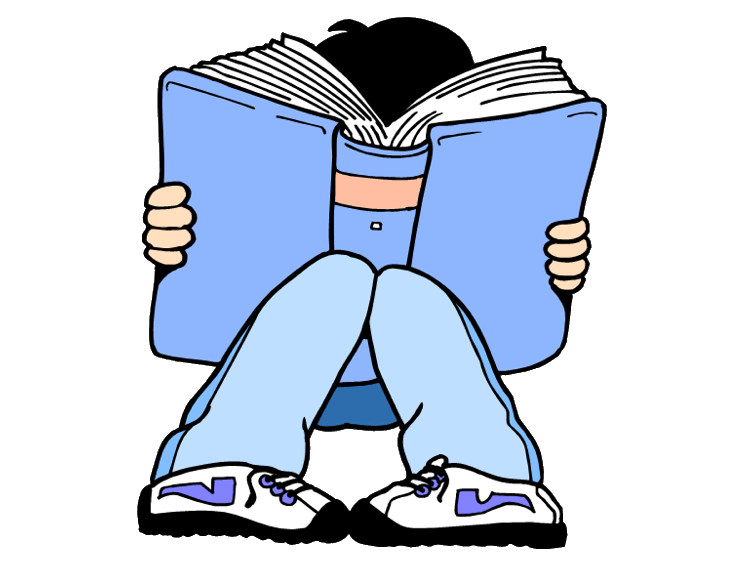 Science
Geography
Reading
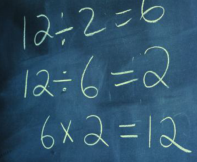 Maths
Music
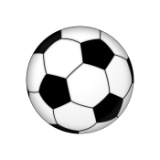 PE
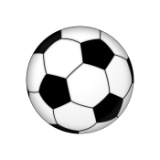 PE
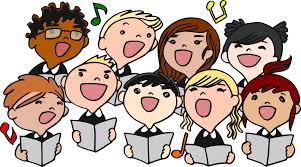 FAMILY MOMENTS
Продолжи ряды слов:
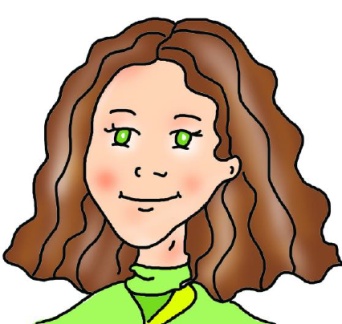 mummy,…
mum, mother
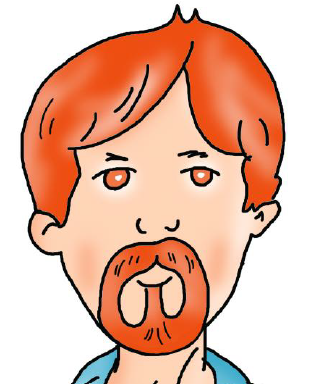 daddy,…
dad, father
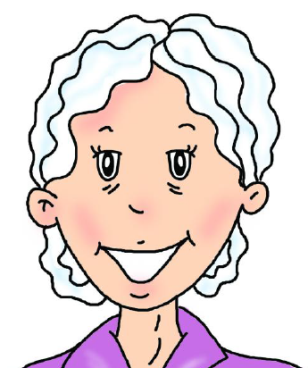 grandma,…
grandmother
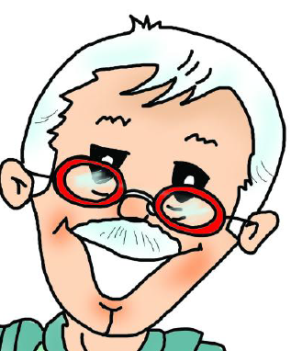 grandpa,…
grandfather
Составь слова из букв:
sitesr
gril
bbay
flamiy
yob
bhotrer
sister
girl
baby
family
boy
brother
ALL THE THINGS I LIKE
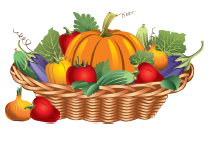 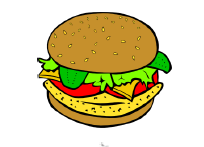 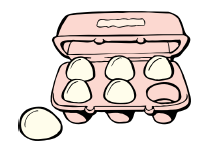 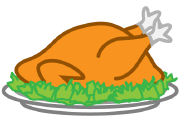 eggs
burger
vegetables
chicken
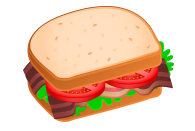 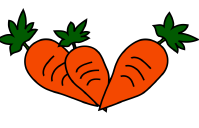 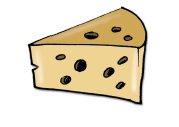 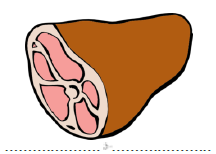 sandwich
carrots
cheese
meat
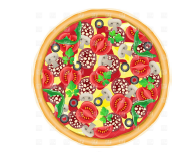 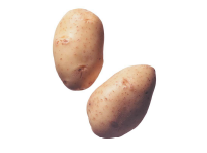 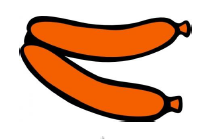 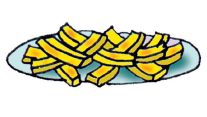 sausages
pizza
potatoes
chips
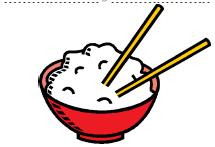 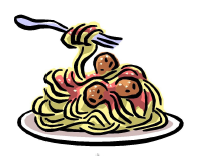 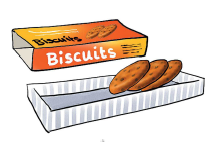 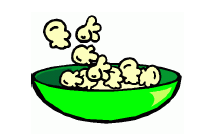 rice
pasta
popcorn
biscuits
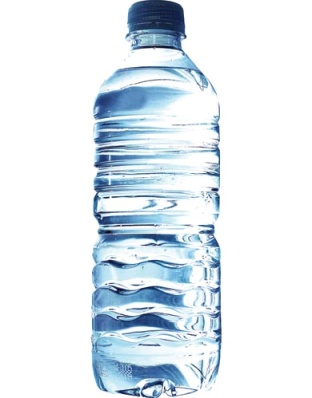 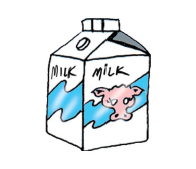 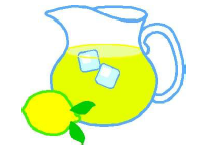 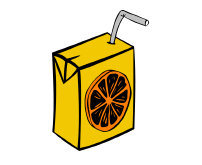 lemonade
orange juice
milk
water
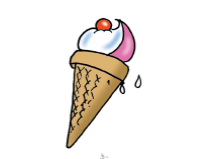 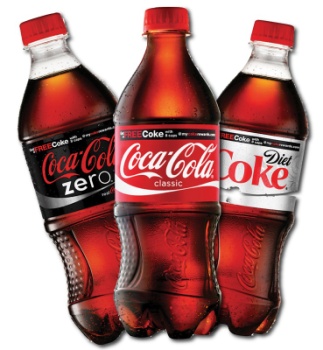 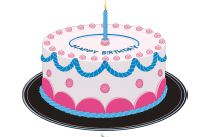 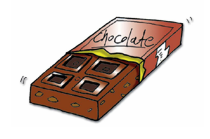 cake
chocolate
ice cream
Coke
Расскажи по образцу, что ты обычно ешь утром, днем и вечером, и какая твоя любимая еда:
In the morning I have cheese sandwiches and milk.

In the afternoon I have soup, meat, potatoes and orange juice.  

In the evening I have vegetables and fish.

My favourite food is pasta with chicken.
COME IN AND PLAY
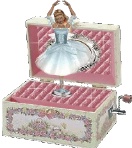 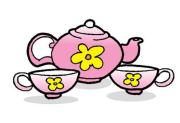 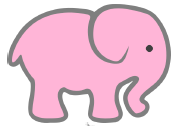 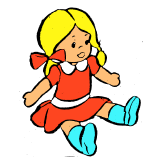 tea set
elephant
musical box
doll
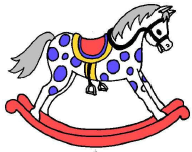 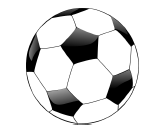 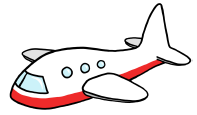 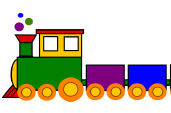 train
plane
rocking horse
ball
Расскажи, какие из этих игрушек есть у тебя, у твоих сестер/братьев и друзей, а каких нет :
I’ve got a train, but I haven’t got a musical box. 

My sister/brother has got balls but she/he hasn’t got a plane.

My friend has got a rocking horse, but he hasn’t got a toy elephant.
HOME, SWEET HOME
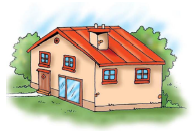 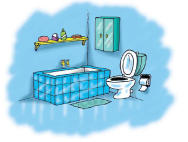 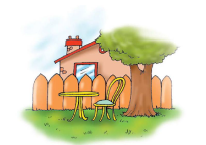 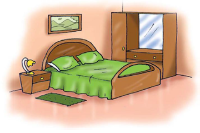 bathroom
house
garden
bedroom
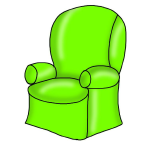 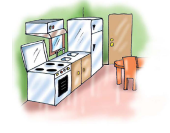 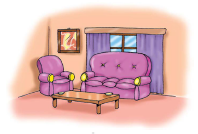 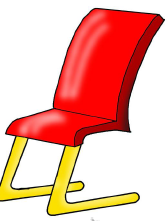 armchair
kitchen
living room
chair
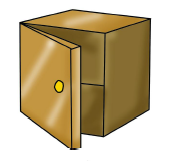 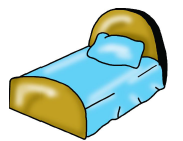 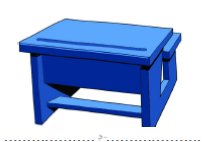 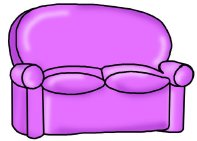 bed
desk
sofa
cupboard
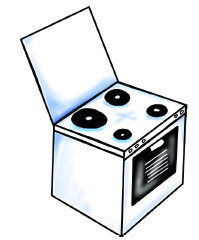 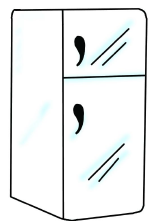 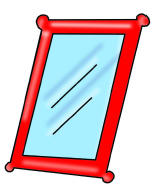 mirror
fridge
cooker
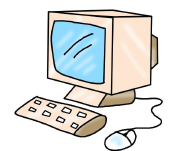 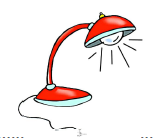 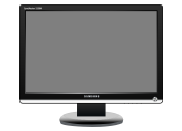 computer
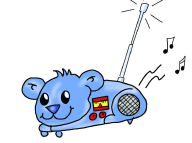 lamp
TV
radio
Расскажи, что ты видишь на картинке:
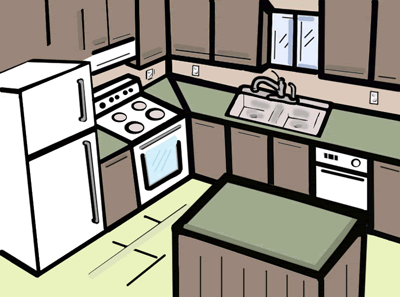 It’s a kitchen. There is a table, a…
Расскажи, что ты видишь на картинке:
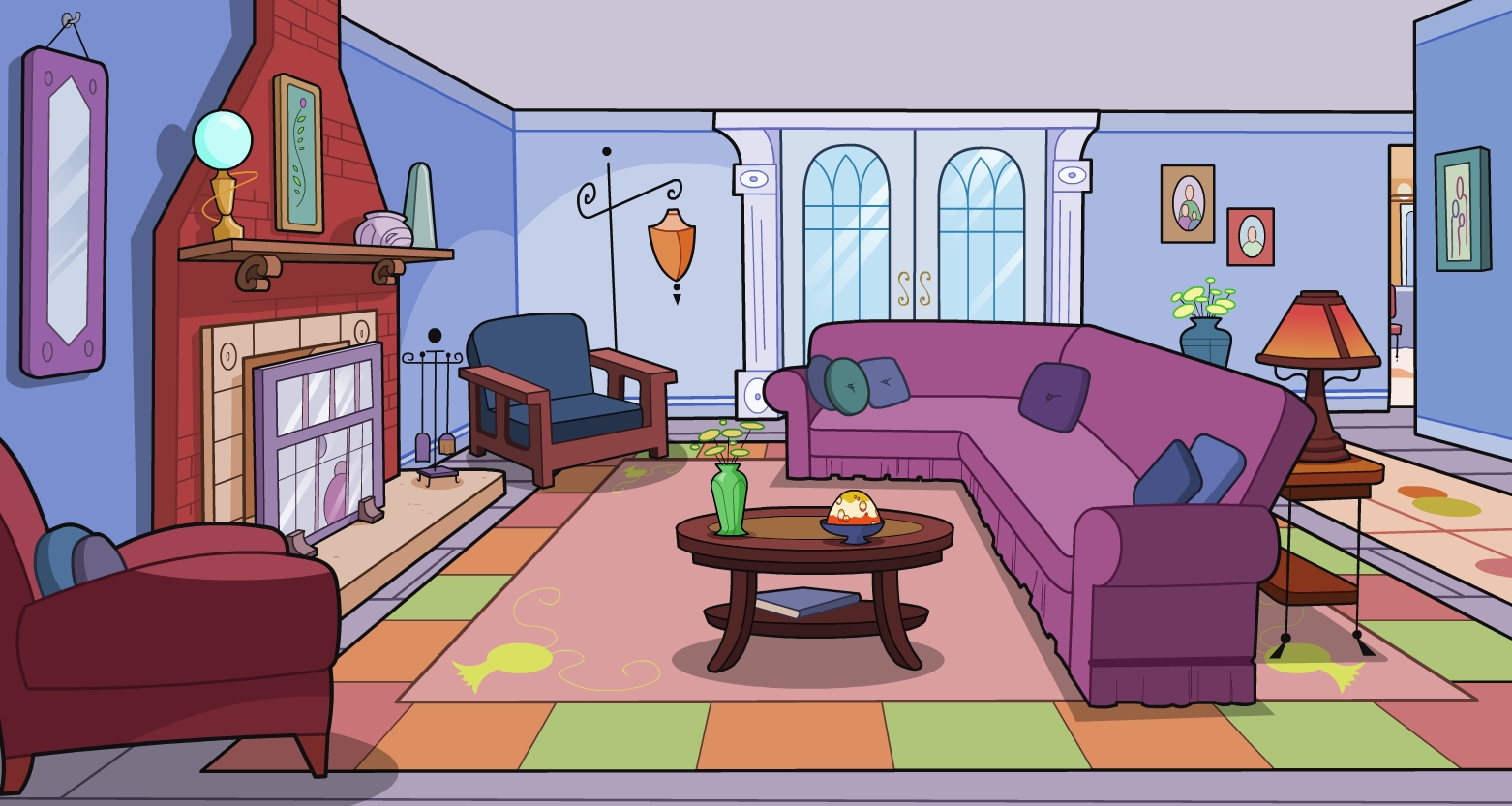 It’s a … . There is a…, two…, …
Расскажи, что находится в твоей комнате:
There is a … , a…
FURRY FRIENDS
Посмотри на картинку 
и скажи недостающее слово:
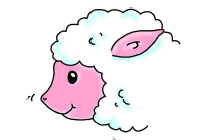 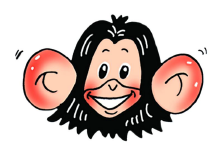 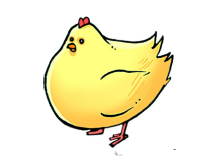 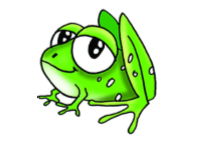 small
nose
big
ears
head
big
eyes
small
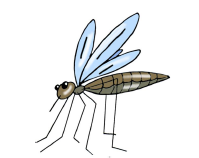 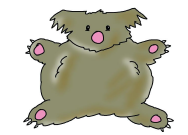 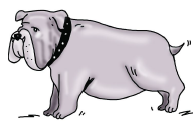 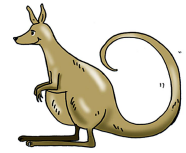 thin
legs
fat
body
tail
long
tail
short
Cкажи, что умеют делать эти животные:
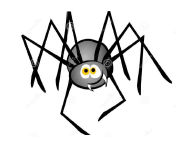 A spider can
crawl.
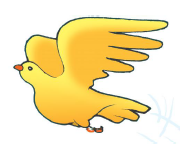 A bird can
fly.
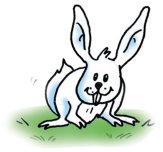 A rabbit can
jump.
A seahorse can
swim.
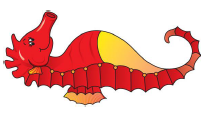 A tortoise can
walk.
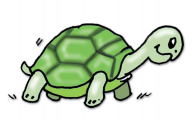 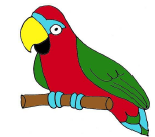 A parrot can
talk.
Назови существительные во множественном числе:
one man – 11
one woman – 21
one child – 45
one tooth – 32
one foot – 2 
one mouse – 18
one sheep – 56
one fish - 40
men
women
children
teeth
feet
mice
sheep
fish
A DAY OFF
Cкажи, что сейчас делают дети :
3
4
5
6
7
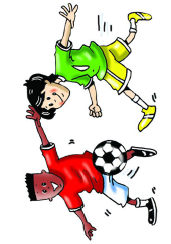 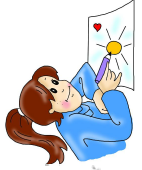 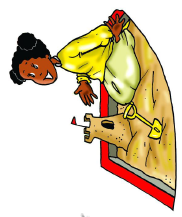 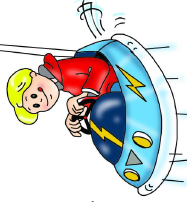 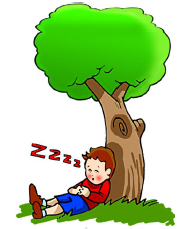 2
driving a car
3
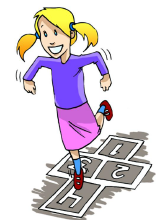 He is
She is
They are
watching TV
1
sleeping
7
playing a game
2
1
playing football
6
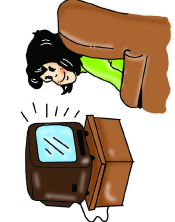 making a sandcastle
4
painting a picture
5
3
4
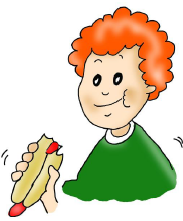 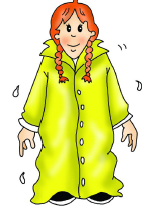 5
2
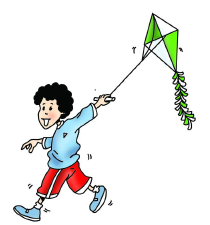 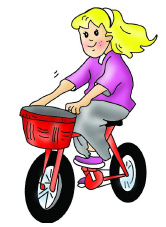 1
flying a kite
He is
She is
They are
5
6
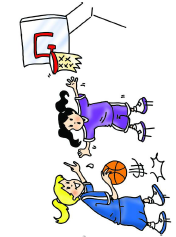 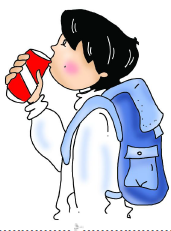 wearing a Mac
4
playing basketball
6
eating a hot dog
3
drinking  Coke
1
riding a bike
2
DAY BY DAY
Расскажи о лете: что ты делаешь утром, днем и вечером.
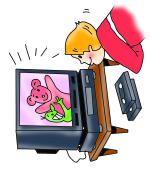 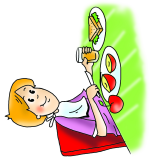 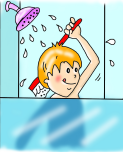 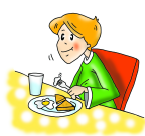 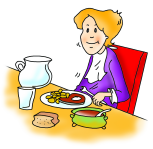 watch a video/
watch cartoons
have a shower
have breakfast
have lunch
have supper
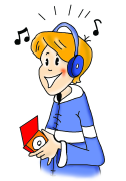 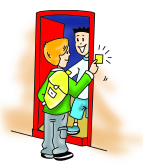 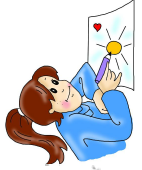 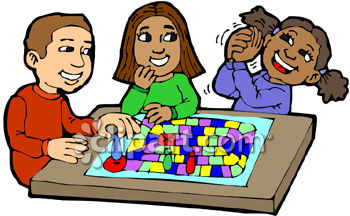 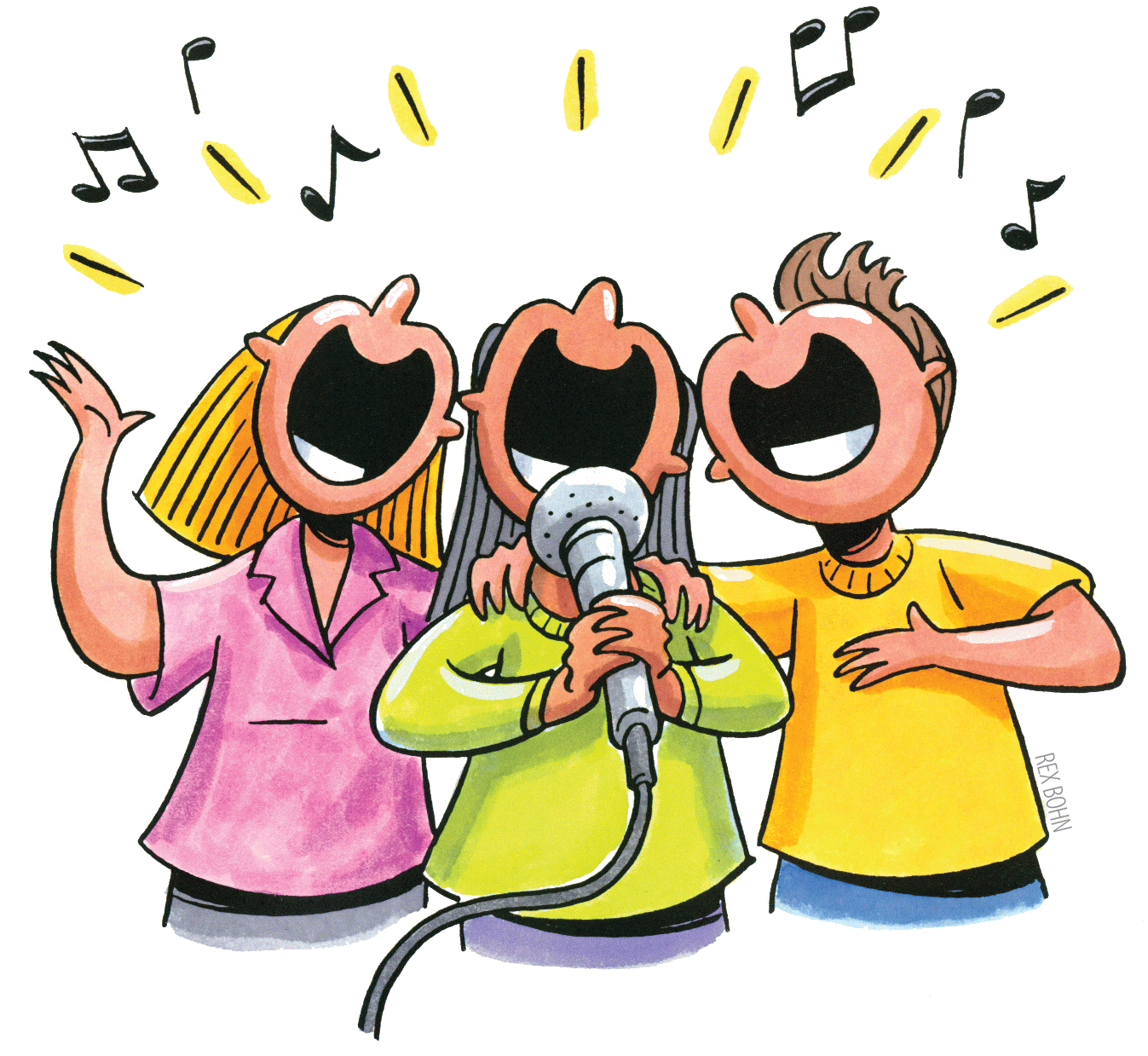 visit my friend
play games
paint pictures
listen to music
sing songs
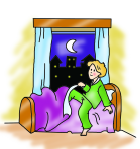 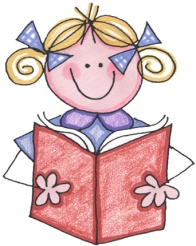 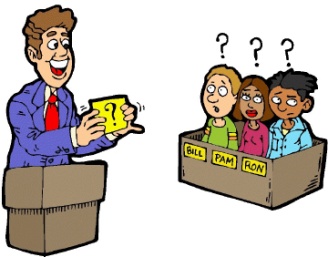 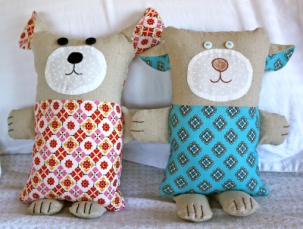 go to bed
make toys
read stories
have quizzes
In the morning I have a shower, have breakfast…
In the afternoon I have lunch, visit my friend…
In the evening I play games…
Назови дни недели по-английски:
ПОНЕДЕЛЬНИК
ВТОРНИК
СРЕДА
ЧЕТВЕРГ
ПЯТНИЦА
СУББОТА
ВОСКРЕСЕНЬЕ
Monday
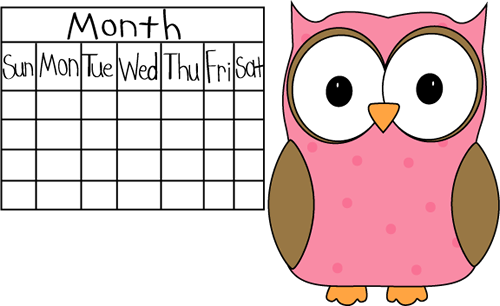 Tuesday
Wednesday
Thursday
Friday
Saturday
Sunday
Назови свой любимый день и скажи, что ты обычно в этот день делаешь, как показано в образце:

My favourite day is Friday.
On Friday I visit my grandpa and grandma.
УСПЕХОВ В НОВОМ УЧЕБНОМ ГОДУ!GOOD LUCK!
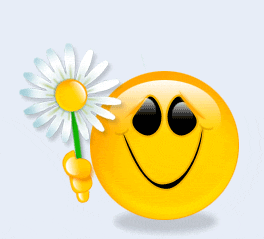